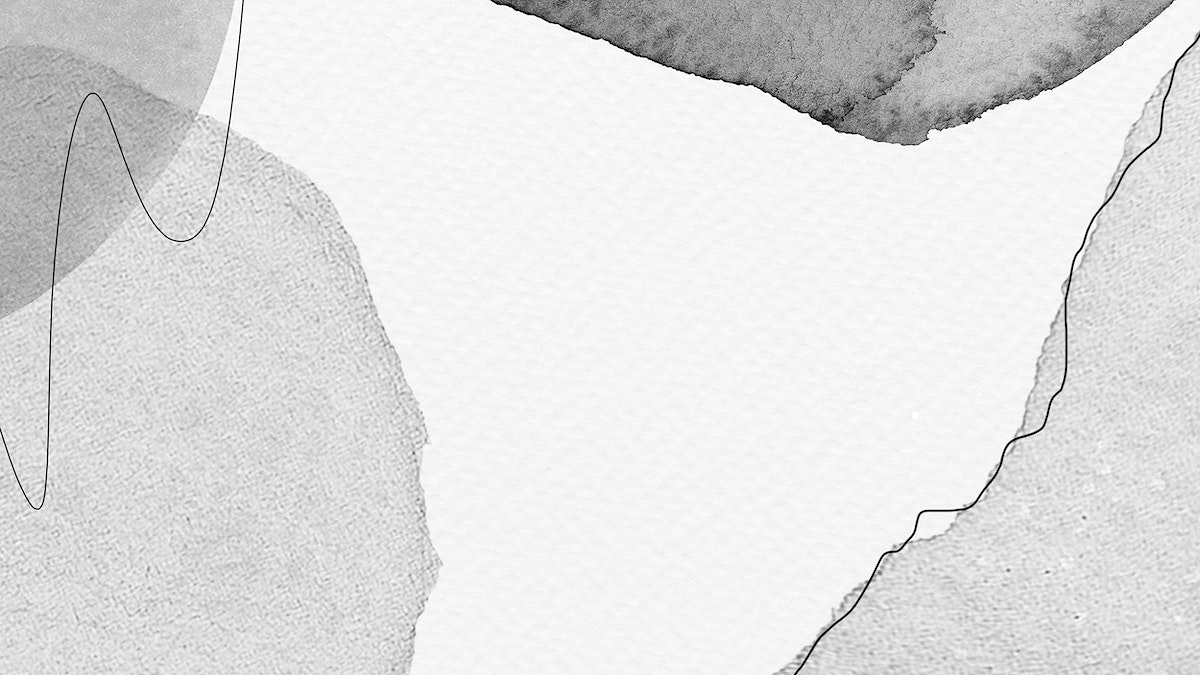 What do I Lack?
Mark 10:17-22/Matthew 19:16-22/Luke 18:18-23
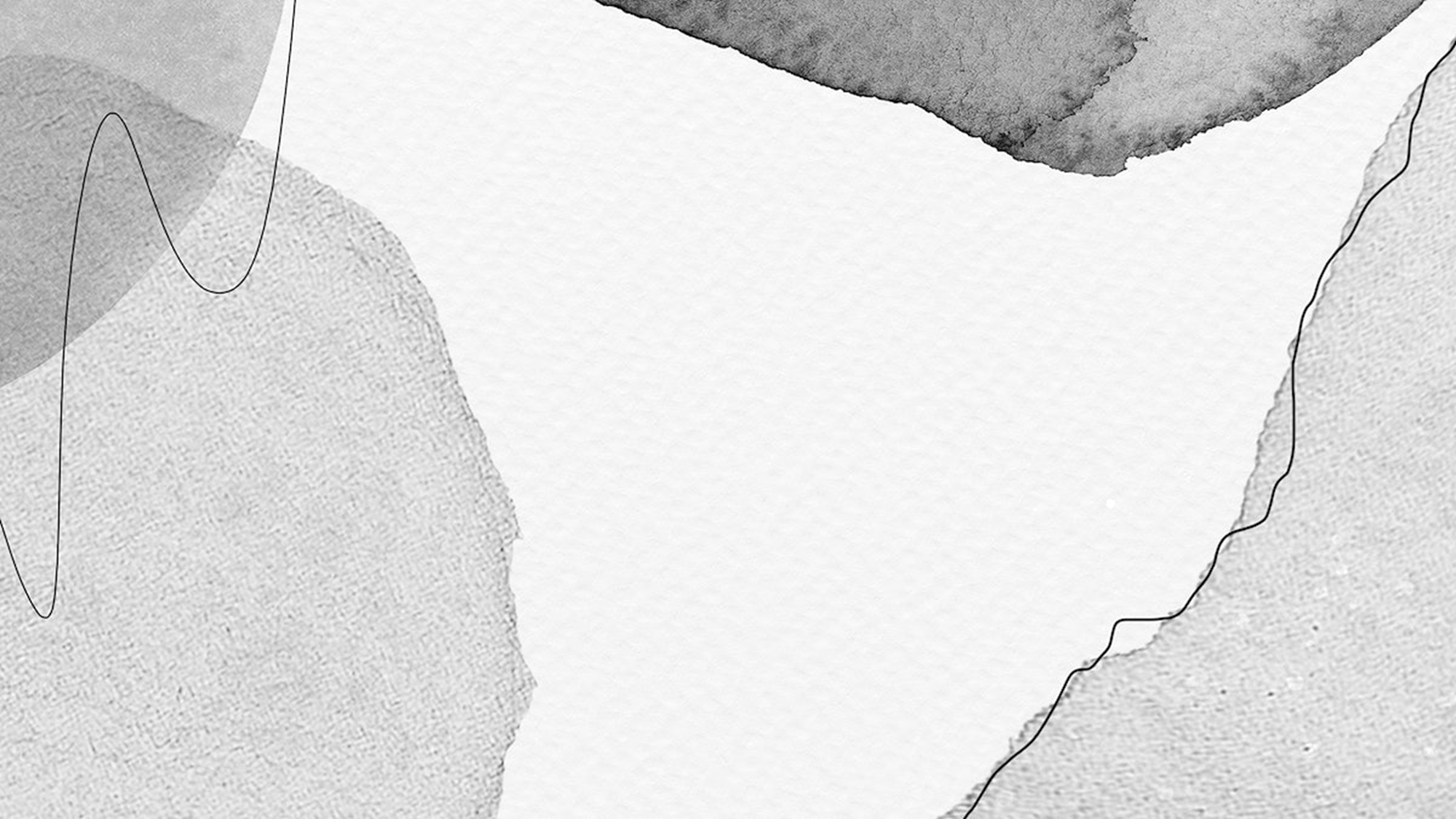 Doing Pretty Good
Mark 10:19 murder, adultery, theft, false witness (lying), defrauding, honor your parents 
Mark 16:16 I believe and I have been baptized 
Acts 20:7 I got to worship on Sunday, and I take the Lord’s supper 
1 Corinthians 16:1-2 I put money in the collection plate 
1 Timothy 5:8 provide for your family 
2 Thessalonians 3:10 work
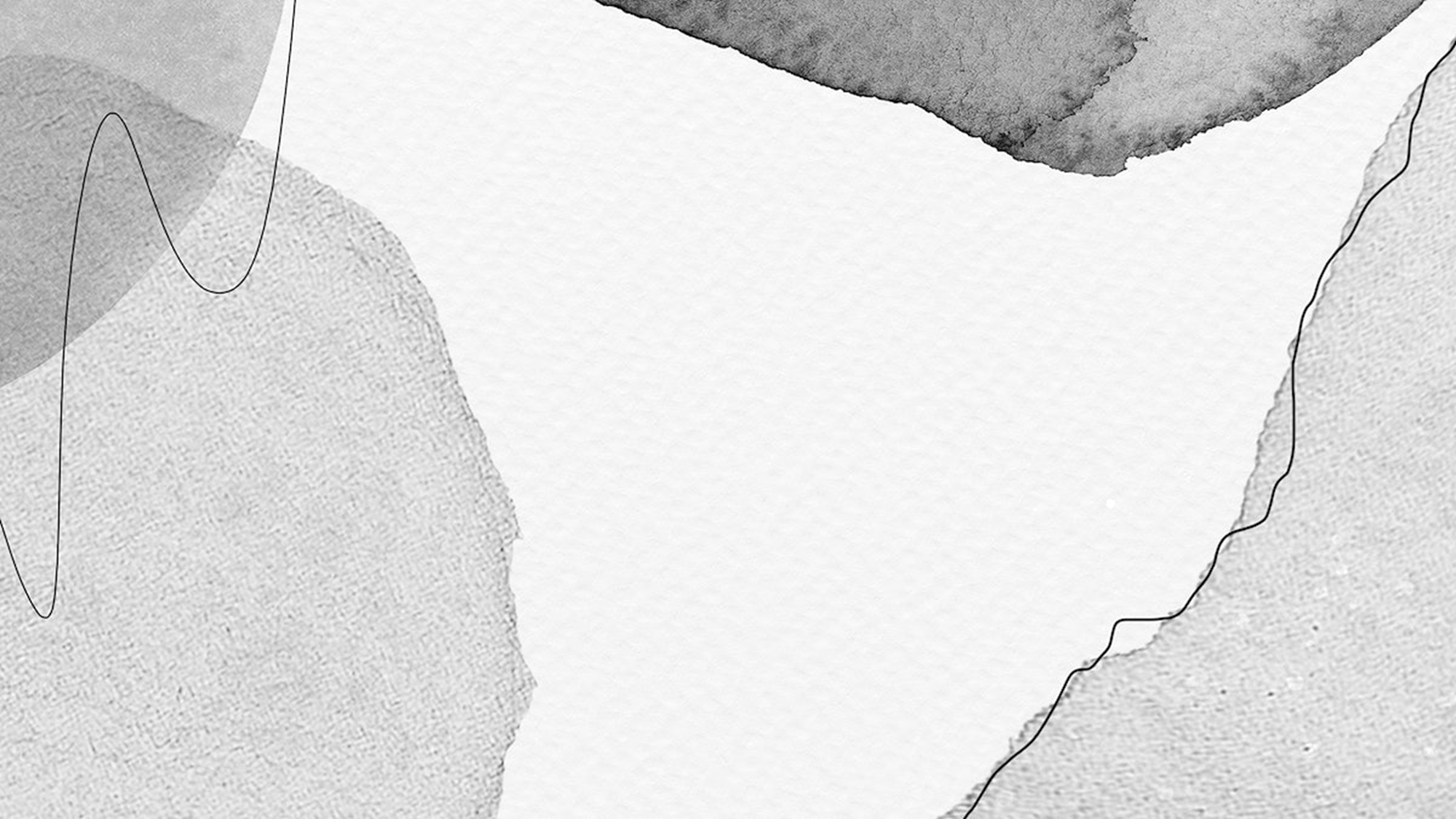 What do I Lack?
Hebrews 5:12-14 knowledge and understanding 
Teaching 
Hebrews 10:24-25 the assembling 
Bible class, evening worship 
1 Timothy 6:6-10 contentment 
1 John 3:17 helping others 
Revelation 2:2-6 left your first love 
1 Corinthians 13:1-3 without love I profit not